PHYPHOXmobitel kao mjerni instrument
Damira Čupić, profesor mentor
                                                                        I. gimnazija Split
Uvod
džepni mjerni uređaji
senzori koji se nalaze u mobitelu
aplikacije i princip njihovog rada
obrada podataka
oštećenje mobitela
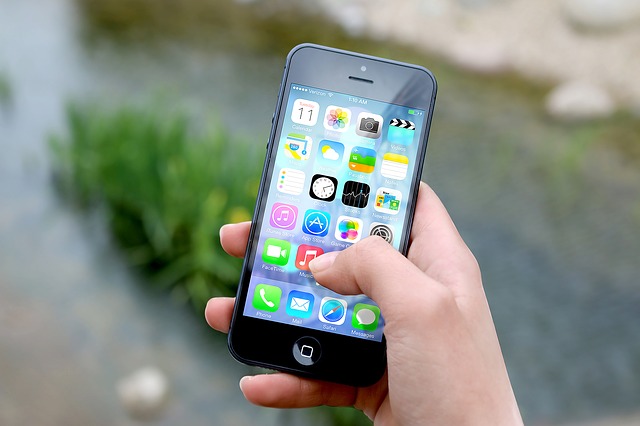 Senzori
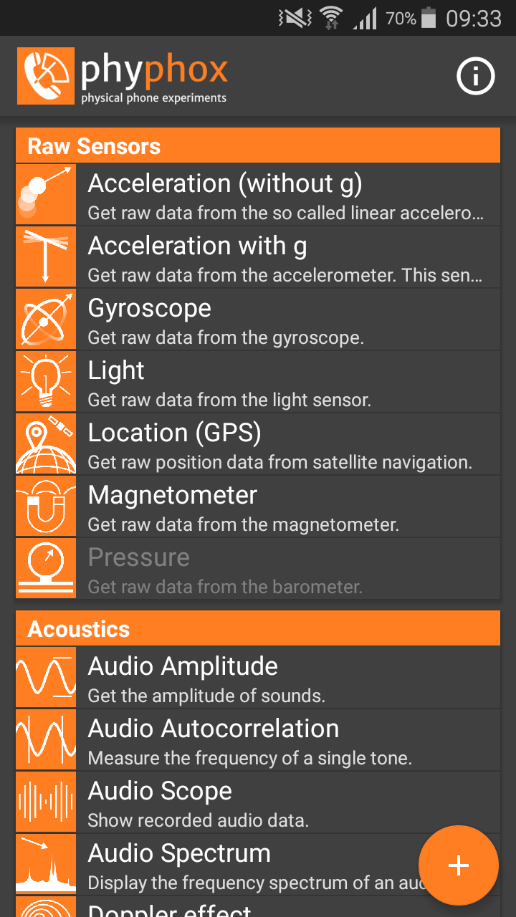 Akcelerometar
Magnetometar
Žiroskop
Senzor osvijetljenosti
Barometar …
Koordinatni sustav
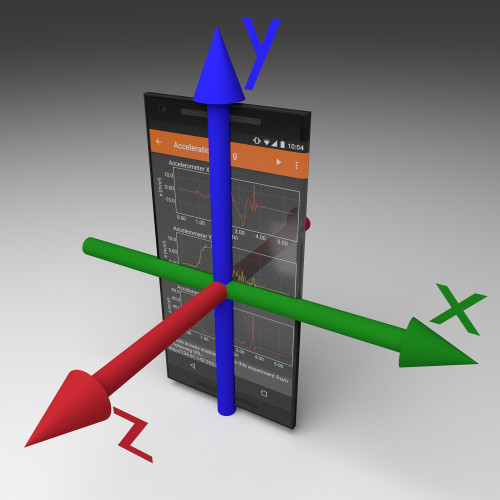 Ukratko o aplikaciji
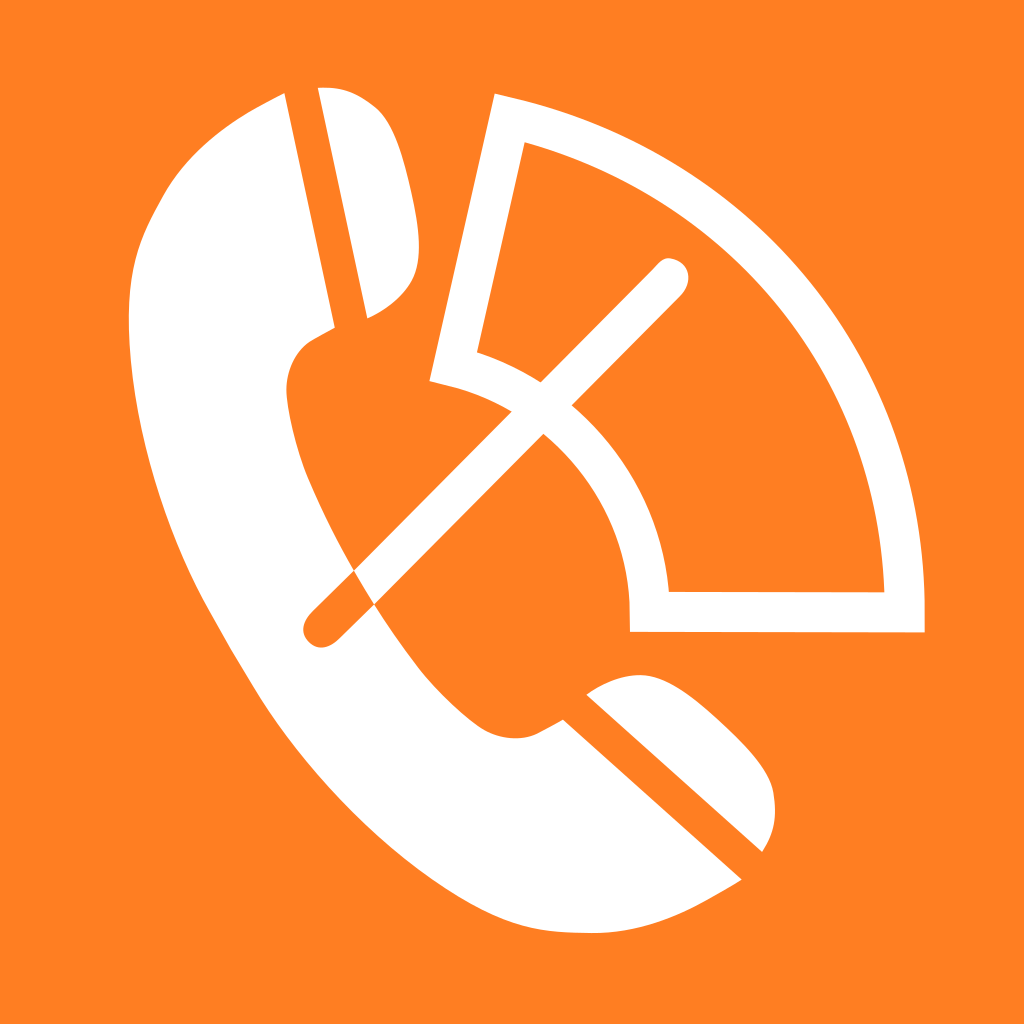 dostupna besplatno na Androidu i iOS-u
omogućava očitavanje podataka s više senzora
2nd Institute of Physics of the RWTH Aachen University.
na web stranici imaju ponuđene ideje i upute za eksperimente
omogućava izvoz podataka u različitim formatima (npr. MS Excel) 
dozvoljava daljinski pristup mobitelu
Poveznica na web stranicu
http://phyphox.org/
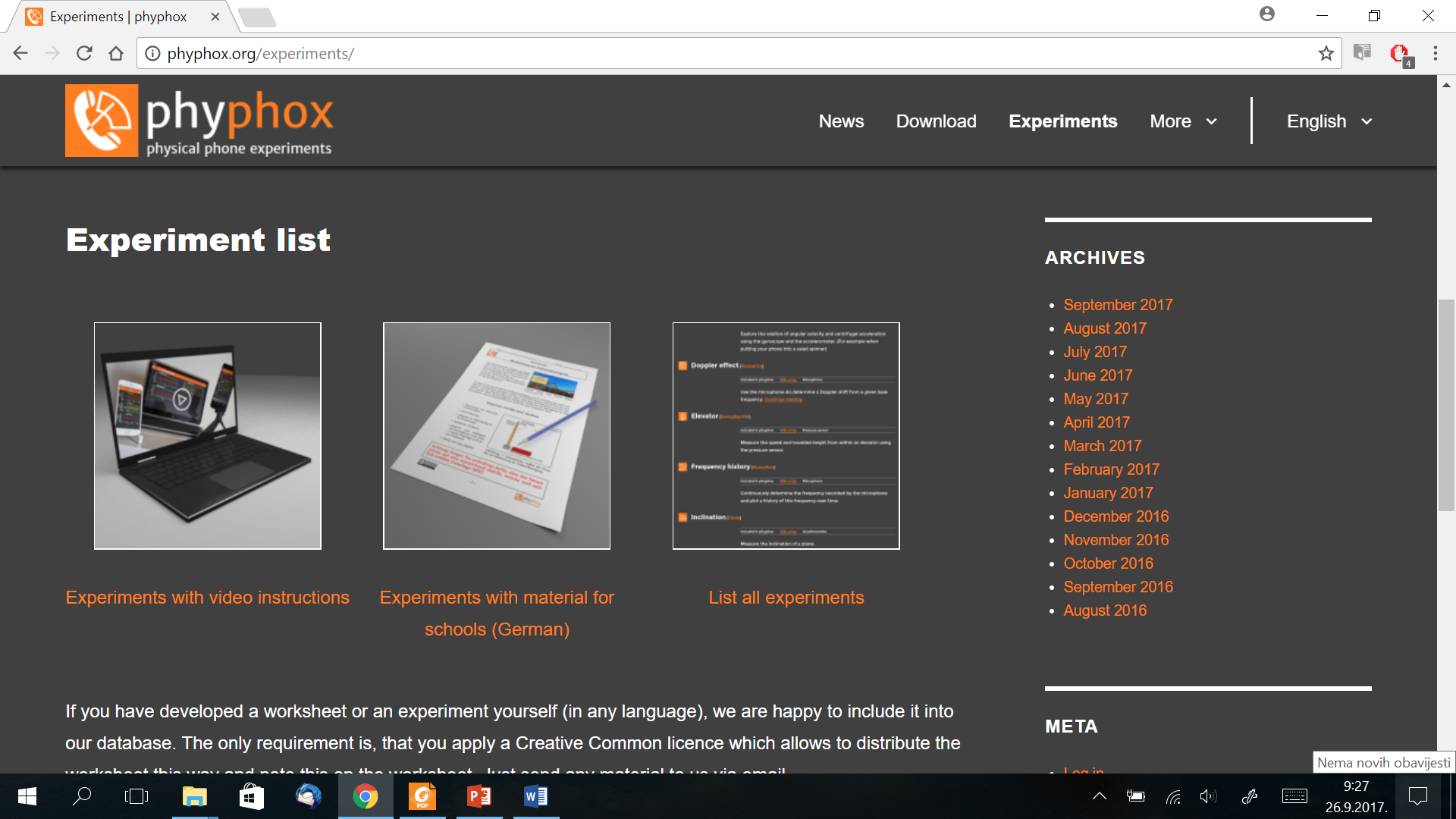 Kako koristiti aplikaciju?
Rad s podacima u Excelu
Prijedlozi eksperimenata
Određivanje položaja akcelerometra u mobitelu
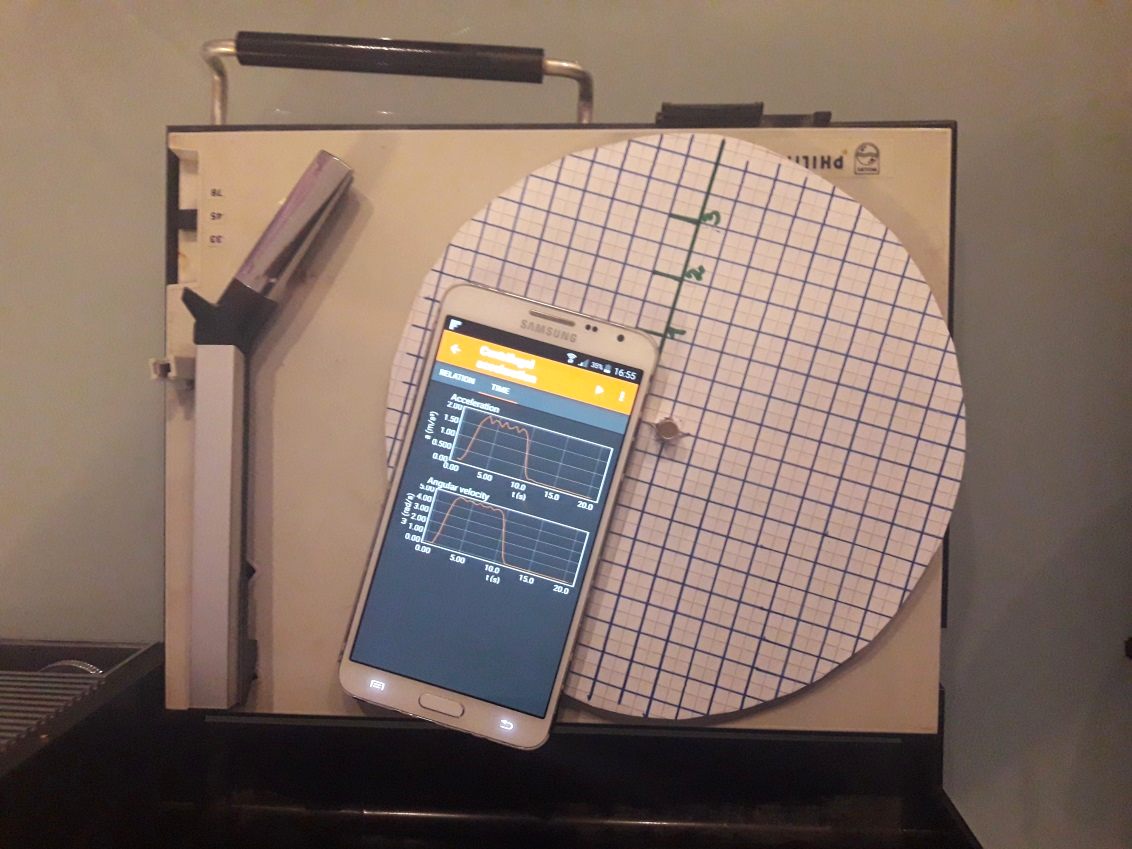 PRIBOR
Gramofon
Mobitel
Koordinatna mreža 
Model mobitela od papira
Šestar

APLIKACIJA
Centripetal acceleration –Phyphox
Prikaz podataka u aplikaciji i MS Excel - u
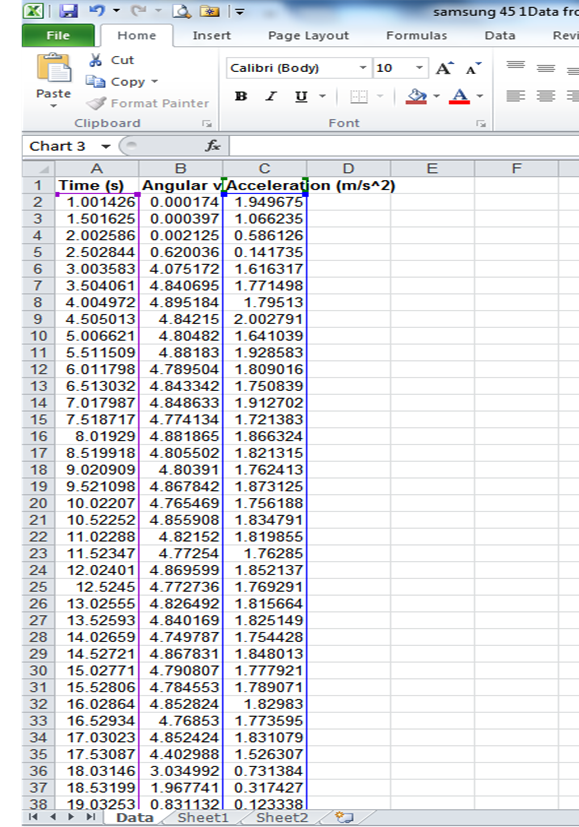 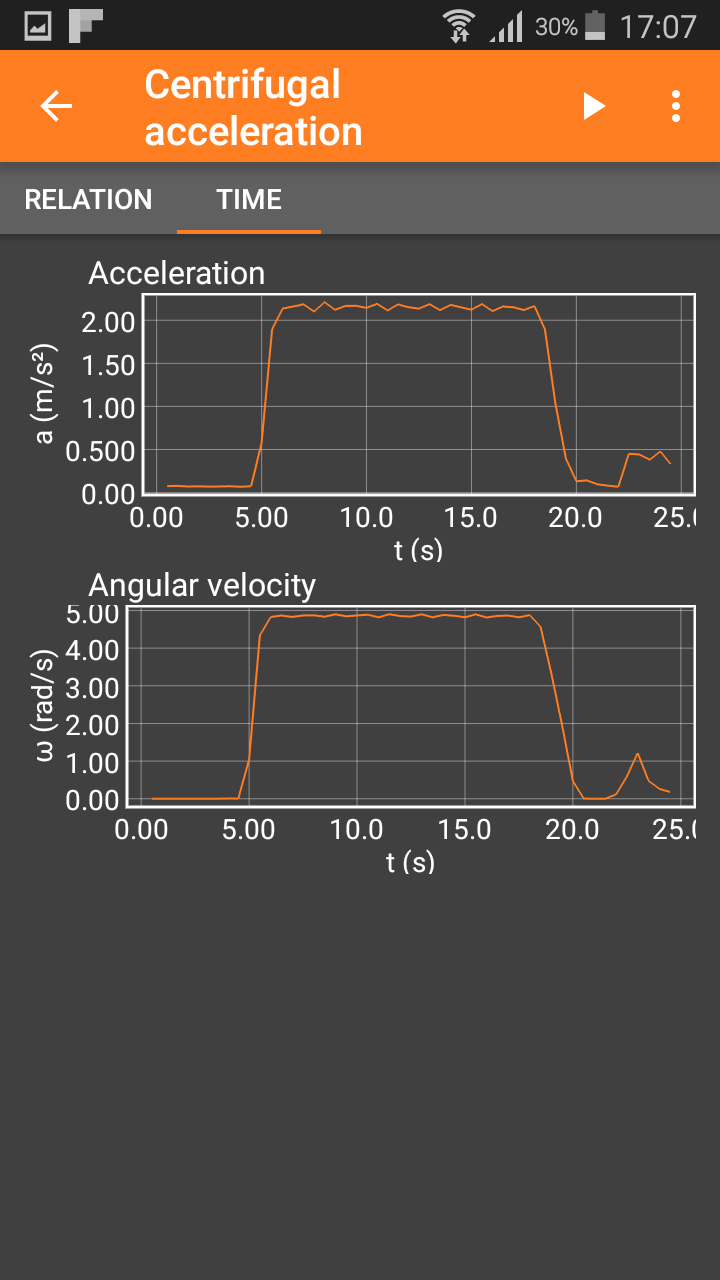 Položaj akcelerometra na modelu mobitela
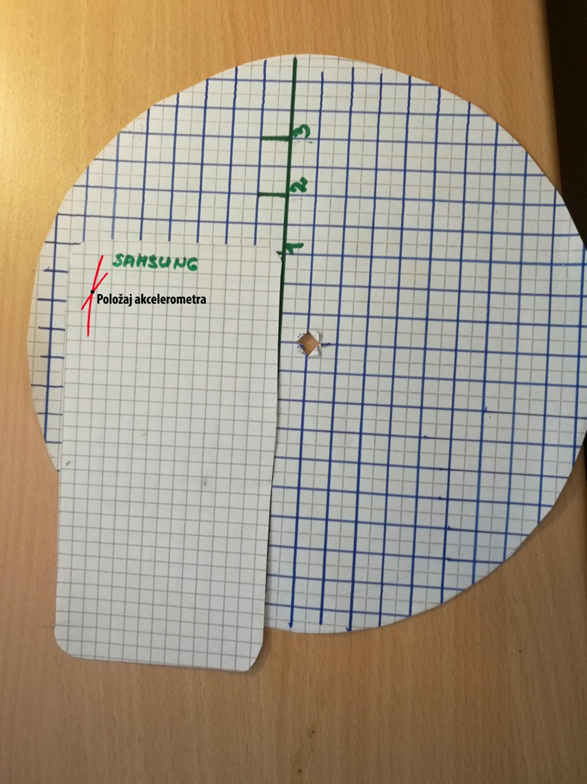 Ovisnost razine intenziteta zvuka o 
udaljenosti od izvora zvuka
PRIBOR
2 mobitela
Metar
Slušalice

APLIKACIJA
Tone generator 
Audio Amplitude
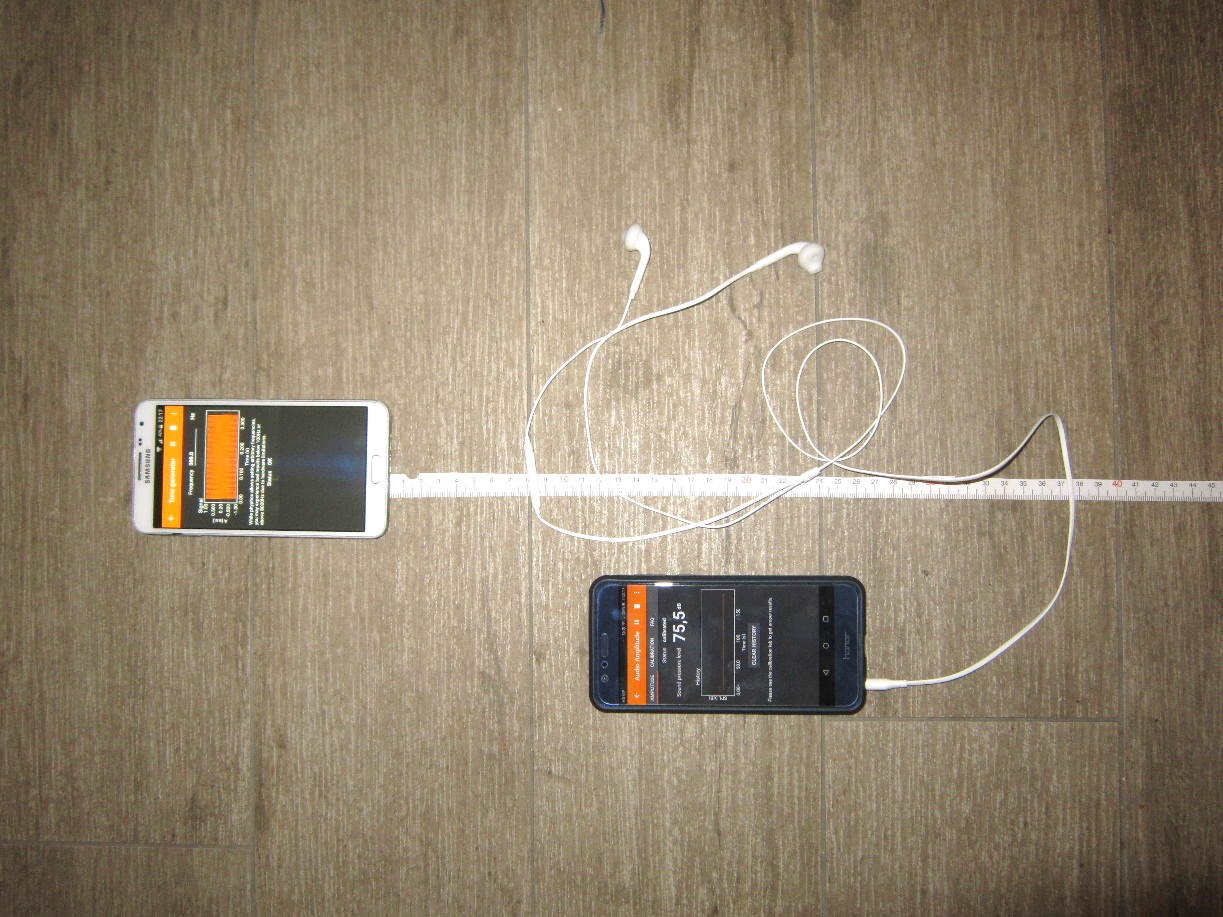 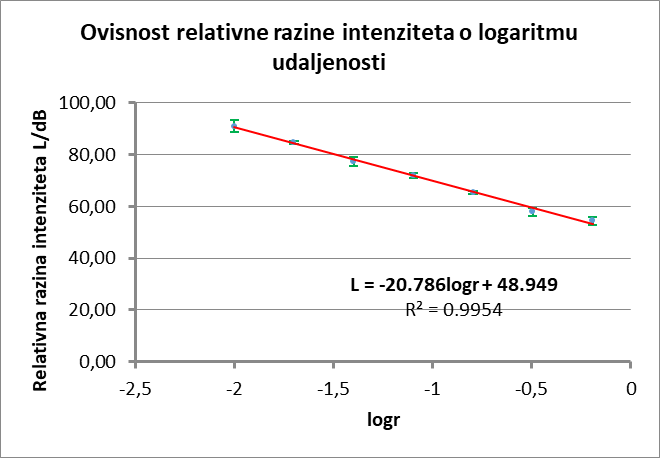 .Provjera drugog Newtonovog zakona
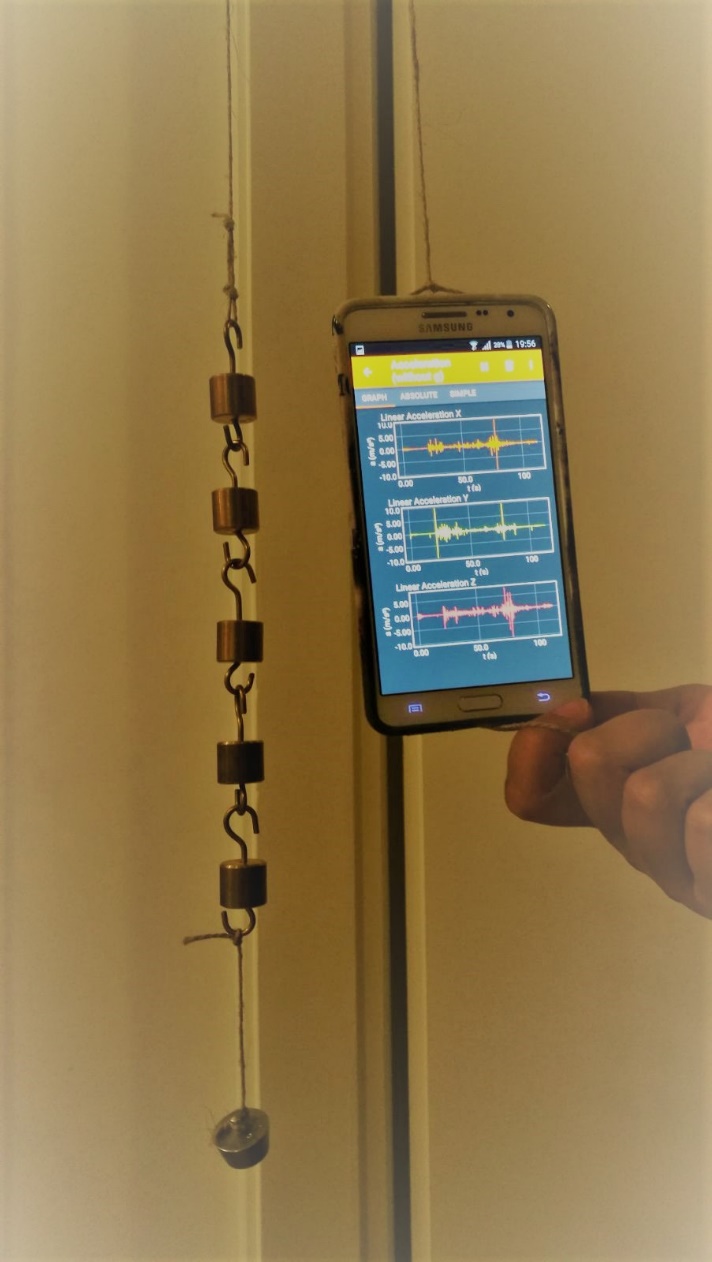 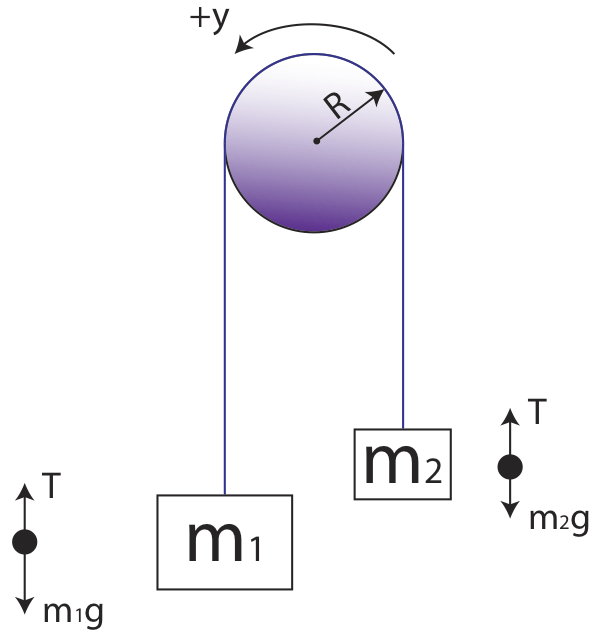 PRIBOR
Mobitel
Utezi
Kolotura
Nit

APLIKACIJA
Acceleration (without g)-Phyphox
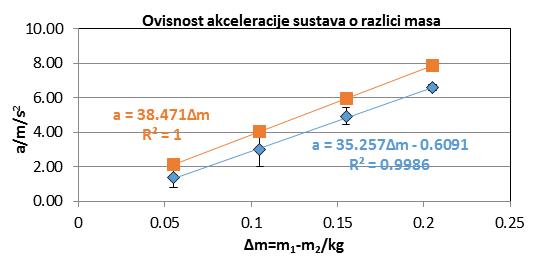 Račun pogreške
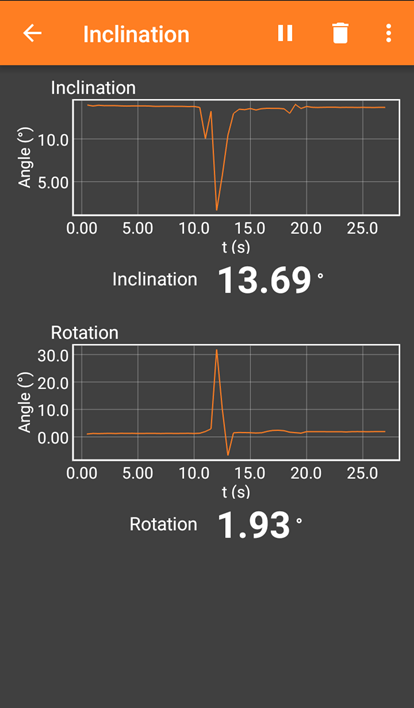 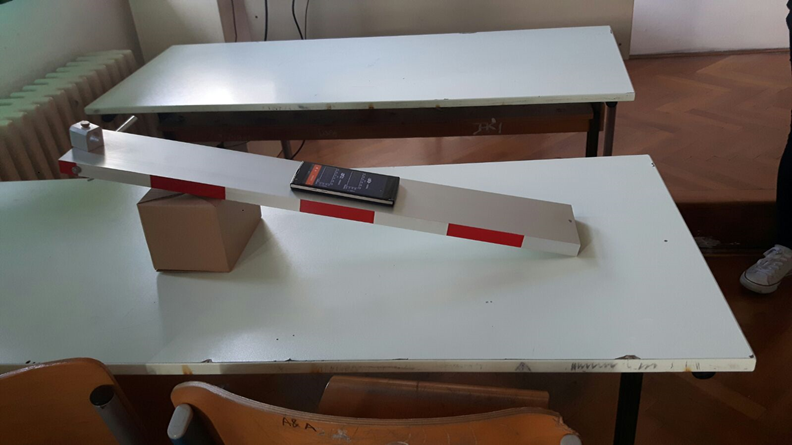 Slobodni pad
Njihalo
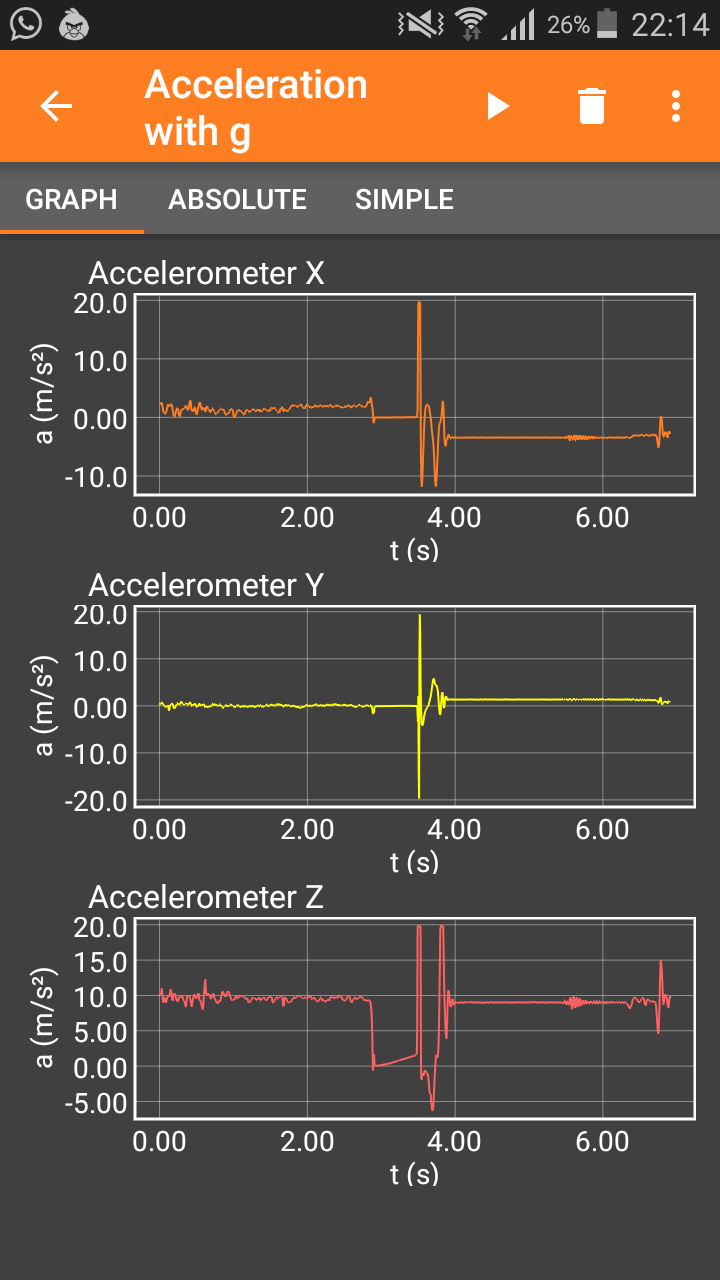 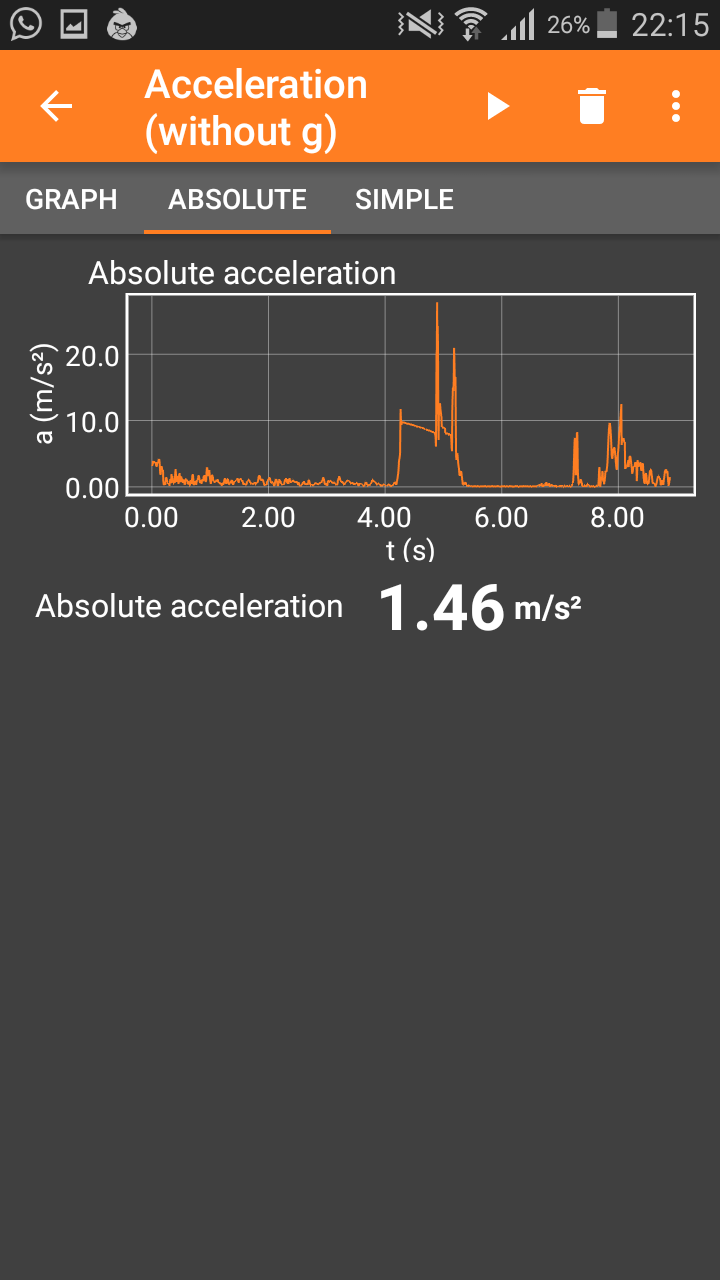 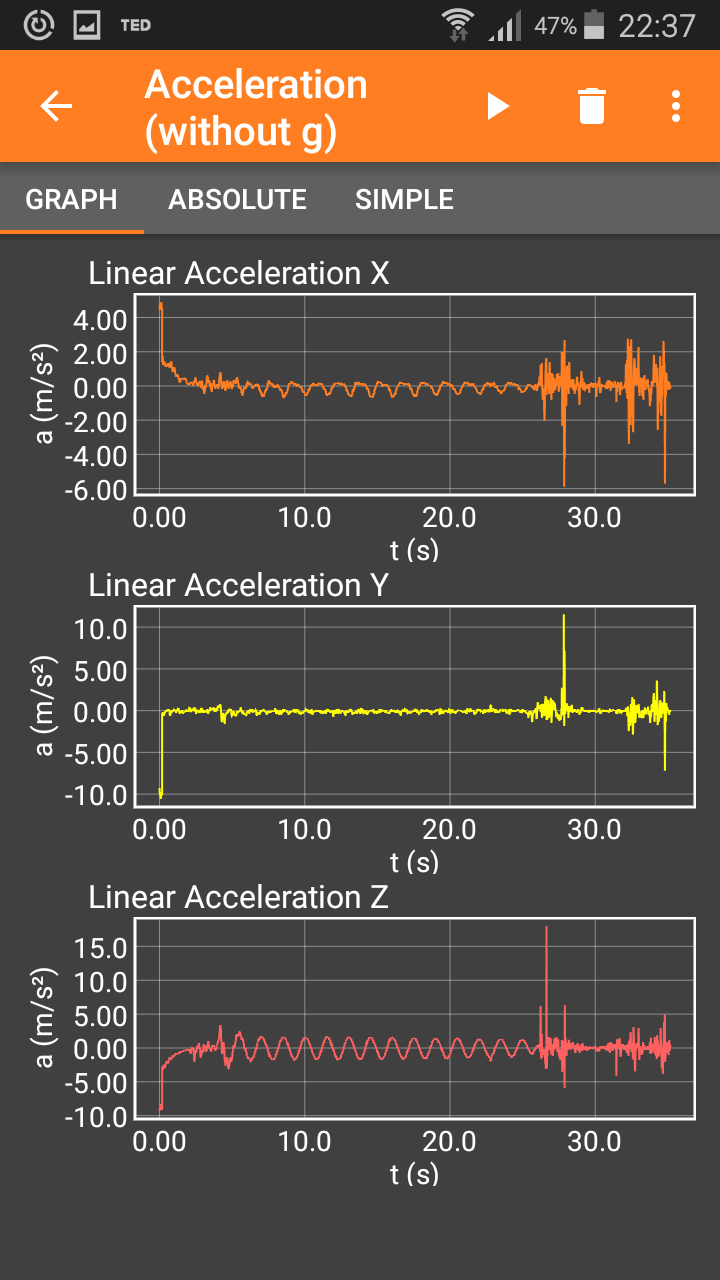 Udari zvuka
Vožnja liftom
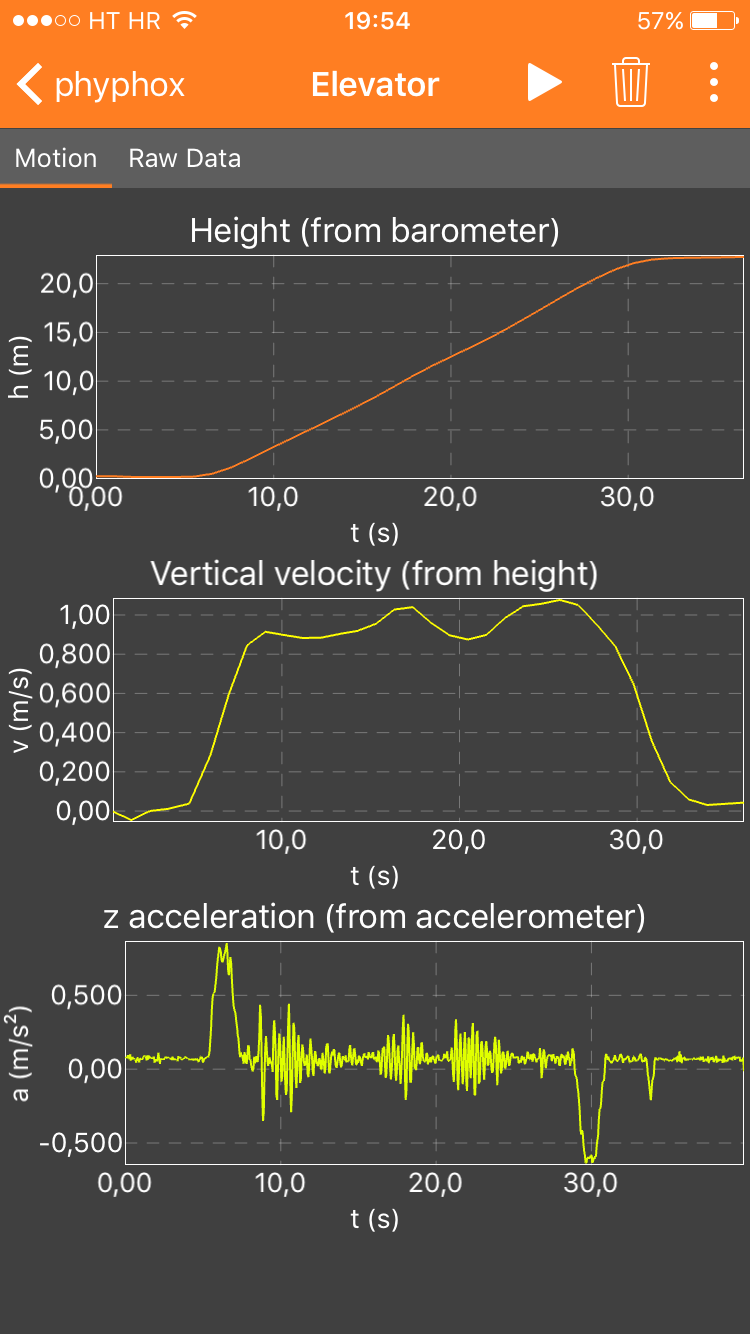 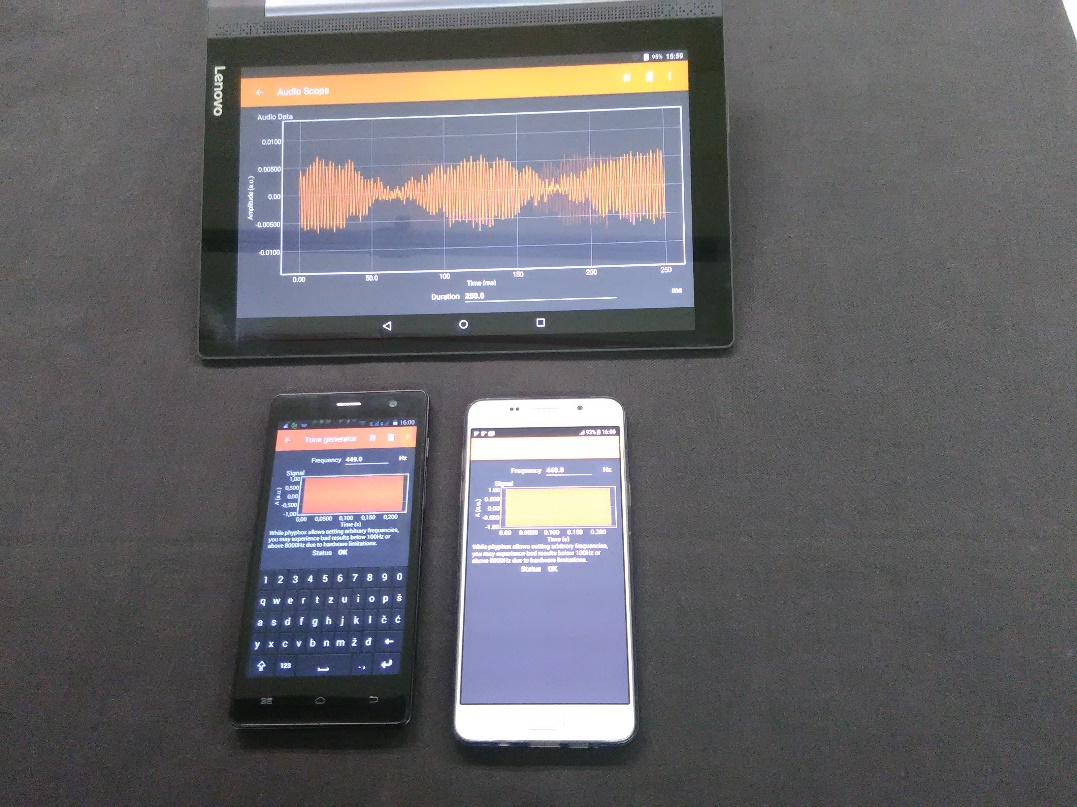 Planinka Pećina i Karolina Matejak 
(PMF Zagreb)
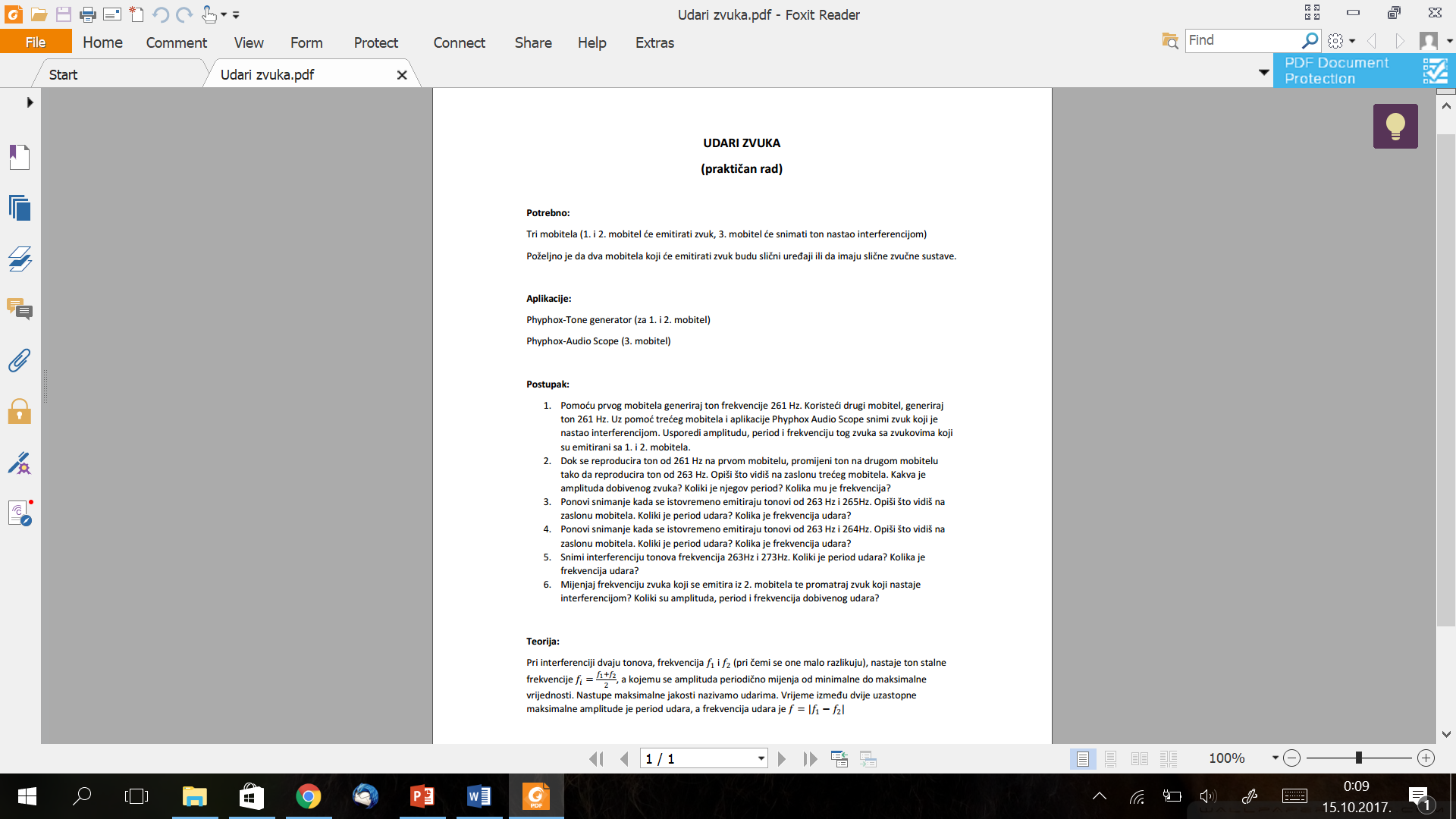 Literatura
Phyphox, physical phone experiment URL: http://phyphox.org
Martín Monteiro, Cecilia Stari, Cecilia Cabeza, Arturo C. Marti, The Atwood machine revisited using smartphones URL: https://arxiv.org/ftp/arxiv/papers/1506/1506.04119.pdf
Turn Your Smartphone into a Science Laboratory URL: https://www.youtube.com/watch?v=h9jJrPFftIg 
Science on stage URL:  http://www.science-on stage.eu/images/download/A_Smart_Accelerometer_-_iStage_2_IMP.pdf
Jakov Labor, Fizika 3; udžbenik za 3. razred gimnazije; ALFA 2016.
https://pixabay.com/en/iphone-smartphone-apps-apple-inc-410311/
http://www.aplusphysics.com/courses/honors/dynamics/Atwood.html